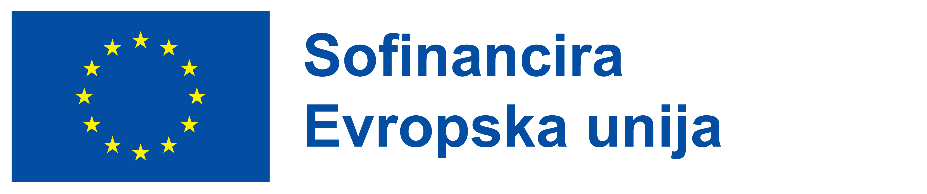 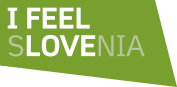 JAVNI RAZPIS »TEMELJNE KOMPETENCE 2023-2029« (krajši naslov javnega razpisa: Kompetence 2023-2029)Uradni list RS, št. 106/2023 dne 13. 10. 2023INFORMATIVNI DAN ZA POTENCIALNE UPRAVIČENCEPortorož, 17. 10. 2023
Teja DolganSlađana ZemljakMaja Kobal MerkunDirektorat za srednje in višje šolstvo ter izobraževanje odraslihSektor za izobraževanje odraslih
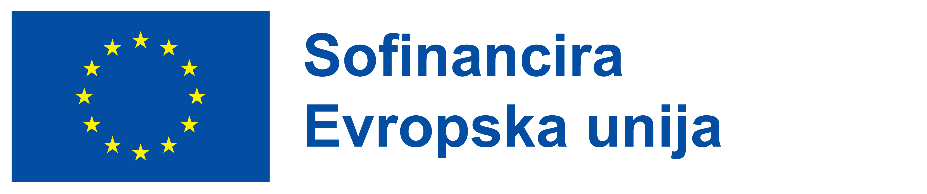 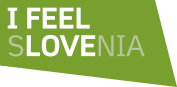 JAVNI RAZPIS TEMELJNE KOMPETENCE 2023 - 2029
Javni razpis za izbor operacij delno financira Evropska unija, in sicer iz Evropskega socialnega sklada plus. Javni razpis se izvaja v okviru Programa evropske kohezijske politike v obdobju 2021–2027 v Sloveniji. 
Cilj politike 4: Bolj socialna in vključujoča Evropa za izvajanje evropskega stebra socialnih pravic 
Prednostna naloga 6: Znanje in spretnosti ter odzivni trg dela
Specifični cilj ESO4.7.: Spodbujanje vseživljenjskega učenja, zlasti prožnih možnosti za izpopolnjevanje in prekvalifikacijo za vse, ob upoštevanju podjetniških in digitalnih veščin, boljše predvidevanje sprememb in zahtev po novih veščinah na podlagi potreb trga dela, olajševanje prehodov med delovnimi mesti in spodbujanje poklicne mobilnosti. 
Vsebinske podlage: ReNPIO22–30, Strategija dolgožive družbe, Slovenska strategija pametne specializacije, Nacionalna strategija za razvoj bralne pismenosti za obdobje 2019–2030, Programa znanj in spretnosti za Evropo za trajnostno konkurenčnost, socialno pravičnost in odpornost, Programa znanj in spretnosti za Evropo za trajnostno konkurenčnost, socialno pravičnost in odpornost 2020.
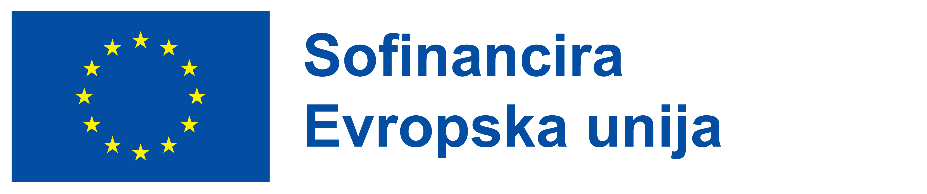 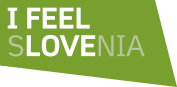 Vsebina javnega razpisa
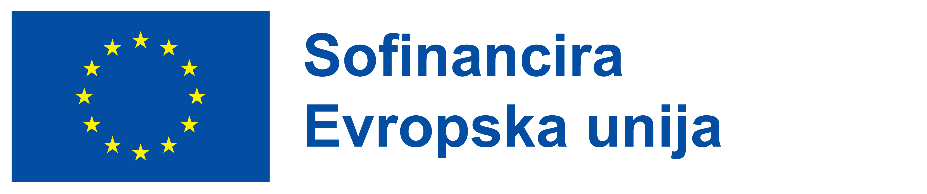 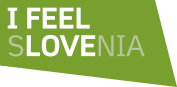 Namen javnega razpisa: povečati vključenost odraslih v vseživljenjsko učenje (VŽU) ter izboljšati kompetence, ki jih odrasli potrebujejo zaradi potreb na trgu dela, večje zaposljivosti in mobilnosti ter osebnega razvoja za delovanje in odzivanje na tehnološke, demografske in podnebne spremembe v sodobni družbi. 

Cilj javnega razpisa: pridobitev in izboljšanje temeljnih kompetenc ter splošne izobraženosti odraslih.

Predmet javnega razpisa: sofinanciranje izvajanja izobraževalnih programov za odrasle za pridobitev temeljnih kompetenc. V programe se udeleženci vključujejo na podlagi njihovih potreb in njihove trenutne življenjske situacije.
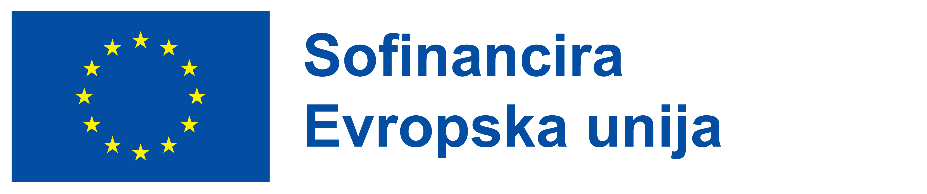 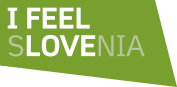 Sofinancirali se bodo naslednji programi:
a. Javnoveljavni programi Usposabljanja za življenjsko uspešnost (programi UŽU):
a1 UŽU Beremo in pišemo skupaj 
a2 UŽU Most do izobrazbe 
a3 UŽU Moj korak 
a4 UŽU Izzivi podeželja 
a5 UŽU Delovno mesto 
a6 UŽU Razgibajmo življenje z učenjem.
Trajajo 100 ur
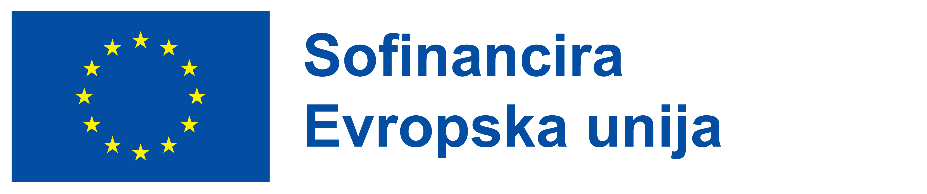 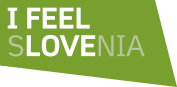 b. Javnoveljavni program Slovenščina kot drugi in tuji jezik
c. Javnoveljavni program Začetna integracija priseljencev (ZIP)
d. Javnoveljavni program Računalniška pismenost za odrasle (RPO)
e. Javnoveljavni program Digitalna pismenost za odrasle (DPO)

f. Neformalni izobraževalni programi za odrasle (NIPO) 
      f1 sporazumevanje v slovenskem jeziku 
f2 sporazumevanje v tujih jezikih na ravneh
f3 pridobivanje in zviševanje ravni pismenosti, temeljnih zmožnosti in izboljšanje splošne izobraženosti
f4 pridobivanje digitalnih kompetenc (RDO)

g. Programi za uporabo načel HACCP sistema
h. Programi priprave na opravljanje izpitov iz slovenskega jezika
i.  Programi priprave na opravljanje izpitov iz tujih jezikov
j.  Programi priprave na strokovna izpita iz upravnega postopka
Trajajo najmanj 40 ur
Trajajo najmanj  30 ur
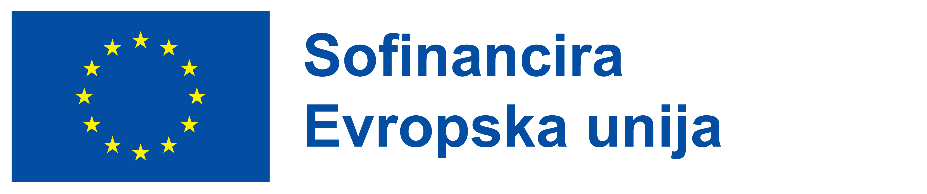 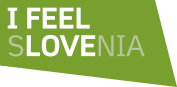 Poleg navedenih javnoveljavnih programov (od alineje a. do e.) se lahko izvajajo tudi javnoveljavni programi za odrasle, ki bodo v obdobju izvajanja javnega razpisa objavljeni v Uradnem listu RS in dostopni na spletni strani ministrstva, ter na spletni strani Andragoškega centra Slovenije.
Programe, ki niso javnoveljavni mora oblikovati oziroma pred izvedbo obravnavati strokovni aktiv pri poslovodečem partnerju v konzorciju v sodelovanju z vodjo konzorcija. Te programe hrani poslovodeči partner v konzorciju.
Priloga 4 Izjava strokovnega aktiva
V posamezni izvedbi programa je upravičen strošek za največ 12 udeležencev.
Za programe priprave na strokovna izpita iz upravnega postopka je upravičen strošek največ 25 udeležencev.
Program je uspešno zaključen, če je udeleženec prisoten najmanj 80 % ur trajanja programa.
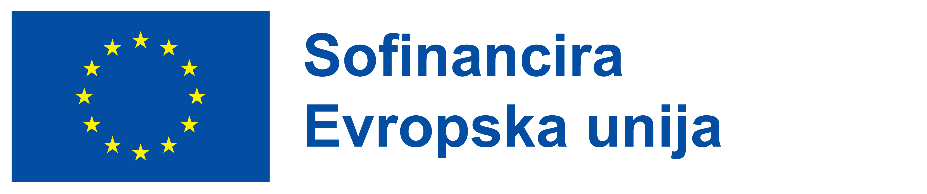 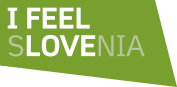 Izpiti za udeležence, ki v okviru operacij uspešno opravijo programe: Slovenščina kot drugi in tuji jezik, programe priprav na opravljanje izpitov iz slovenskega in tujih jezikov ter programe priprav na strokovna izpita iz upravnega postopka, se lahko sofinancira tudi stroške za enkratno opravljanje:
Slovenščina kot drugi in tuji jezik na vstopni ravni,
Slovenščina kot drugi in tuji jezik na osnovni ravni,
Slovenščina kot drugi in tuji jezik na višji ravni,
Slovenščina kot drugi in tuji jezik na ravni odličnosti,
Izpiti iz tujega jezika za odrasle,
Strokovna izpita iz upravnega postopka.
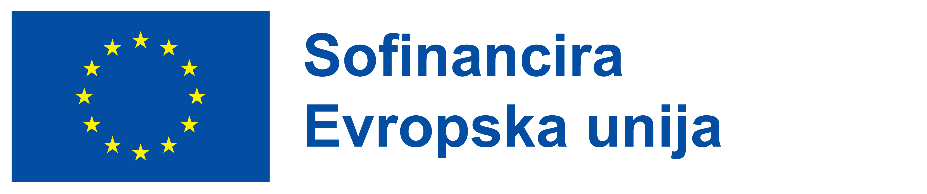 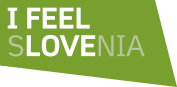 Ciljna skupina
Odrasli (2. in 8. člen ZIO-1)

Ranljive skupine
nižje izobraženi (srednješolsko izobraževanje -  ISCED 3 ali manj), 
aktivni, ki so stari 55 let ali več,
tujci,
zaprte osebe v zavodih za prestajanje kazni zapora.
60 % od vseh  udeležencev
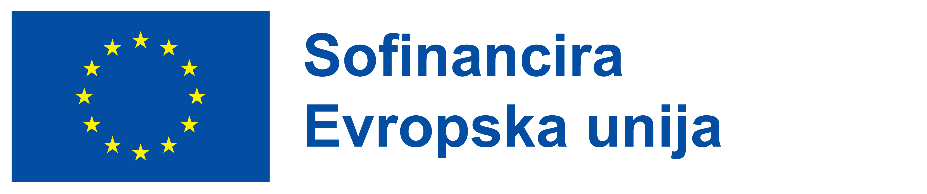 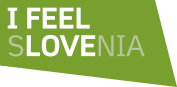 Kazalniki
Skupni kazalnik učinka EECO01: število vključenih udeležencev v vse programe, pri čemer se udeleženec lahko vključi v več programov, vendar se ga v kazalnik šteje samo enkrat na operacijo.
52.000
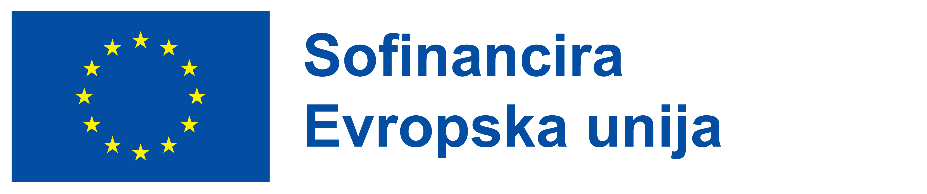 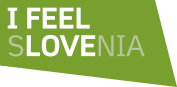 Kazalniki
Skupni kazalnik rezultata EECR03: število udeležencev, ki bodo uspešno zaključili javnoveljavne izobraževalne programe za odrasle.
5.850
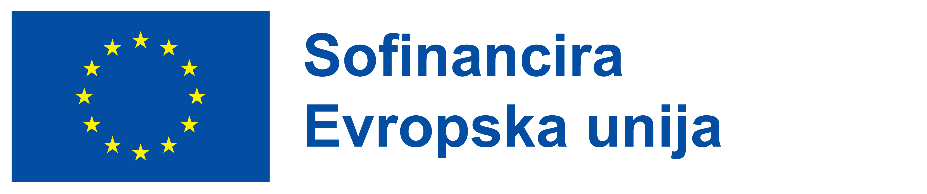 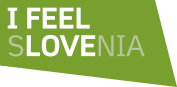 Kazalniki po statističnih regijah
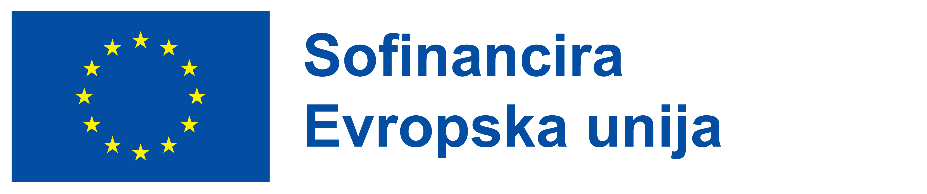 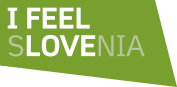 Pogoji za kandidiranje na javnem razpisu
Splošni pogoji za prijavitelja (poslovodeči konzorcijski partner)
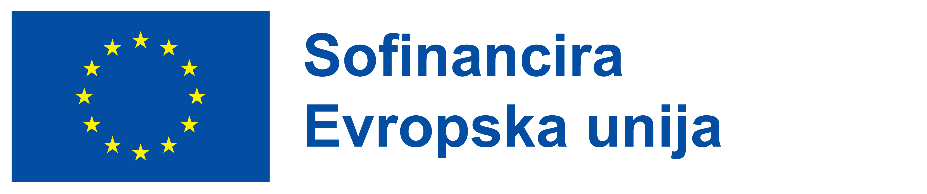 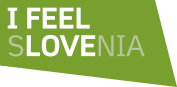 Pogoji za kandidiranje na javnem razpisu
Splošni pogoji za konzorcijske partnerje
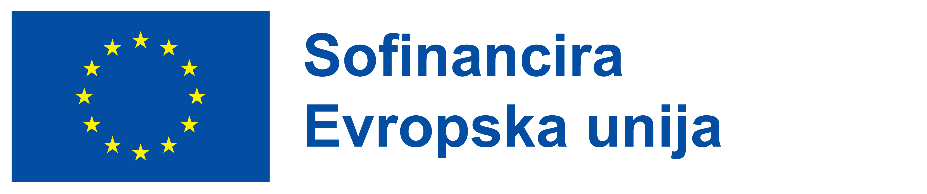 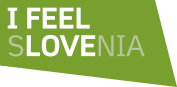 Splošni pogoji vezani na vlogo
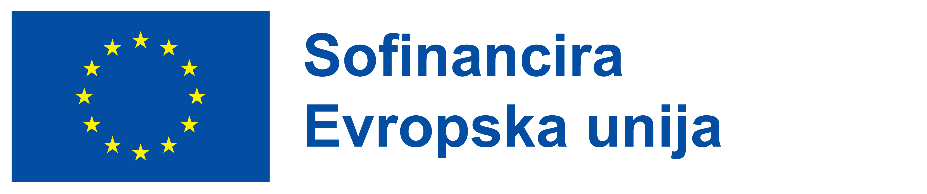 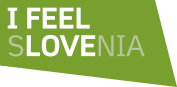 Specifični pogoji za vse konzorcijske partnerje
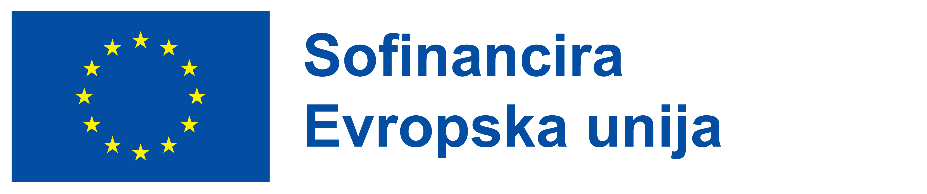 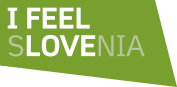 Merila za izbor upravičencev, ki izpolnjujejo pogoje
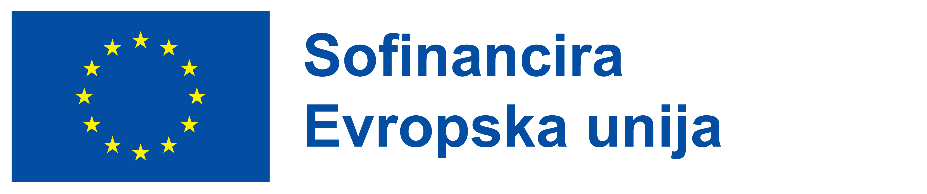 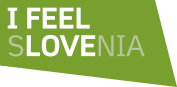 Merila za izbor upravičencev, ki izpolnjujejo pogoje
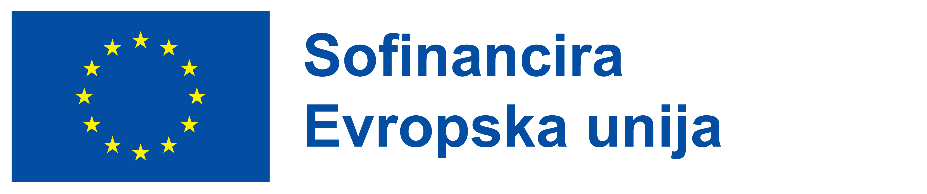 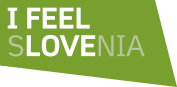 Postopek izbora
obravnavani bodo prijavitelji, ki bodo dosegli najmanj trideset (30) točk;
prijavitelji, ki bodo dosegli najmanj 30 točk, bodo razvrščeni v KRVS in KRZS in po statističnih regijah, v katerih imajo sedež,
v posamezni statistični regiji bodo izbrani prijavitelji, ki bodo v statistični regiji dosegli najvišje število točk, pri čemer se izbere najvišje število prijaviteljev v posamezni statistični regiji, kot je določeno v točki 6 tega javnega razpisa (preglednici 5 in 6),
če bo v statistični regiji več prijaviteljev, ki bodo dosegli enako število točk, bodo imeli prednost pri izboru tisti, ki bodo dosegli večje skupno število točk pri merilih v sklopu 1,
če bo še vedno več prijaviteljev z enakim številom točk, bodo imeli prednost pri izboru tisti, ki bodo dosegli večje število točk pri merilu 2,
če bo še vedno več prijaviteljev z enakim številom točk, bo o izboru odločil žreb.
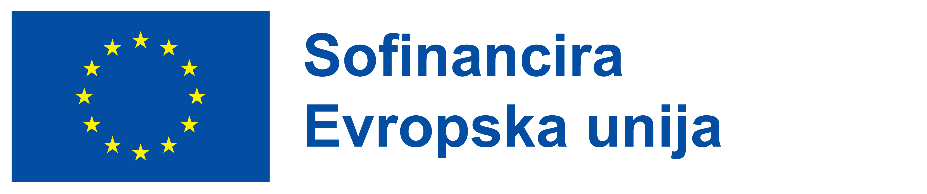 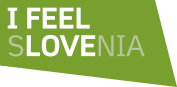 Dodatne zahteve upravičencev
Število izvedb (istih ali različnih javnoveljavnih programov v obdobju izvajanja operacije:
        -  v velikih statističnih regijah vsaj šestindvajset (26),
        -  v srednjih statističnih regijah vsaj dvajset (20), 
        - v majhnih statističnih regijah vsaj pa vsaj štirinajst (14) izvedb istih ali različnih javnoveljavnih programov. 
Od vseh vključenih udeležencev mora biti 60 %  takih, ki jih uvrščamo v skupino:
-    nižje izobraženi (srednješolsko izobraževanje -  ISCED 3 ali manj),
-    aktivni, ki so stari 55 let ali več,
tujci,
zaprte osebe v zavodih za prestajanje kazni zapora.
Vse programe, ki niso javnoveljavni  pred izvedbo obravnava strokovni aktiv pri prijavitelju. (Priloga 4) 
V posamezno izvedbo programa je lahko vključenih največ 12 udeležencev, razen v programe priprav na ZUP izpit kjer je lahko vključenih največ 25 udeležencev. 
Pogoj, da je udeleženec uspešno opravil program, je najmanj 80 % prisotnost ur trajanja programa.
Vsi partnerji v konzorciju morajo zbirati podatke o udeležencih po Prilogi 2.
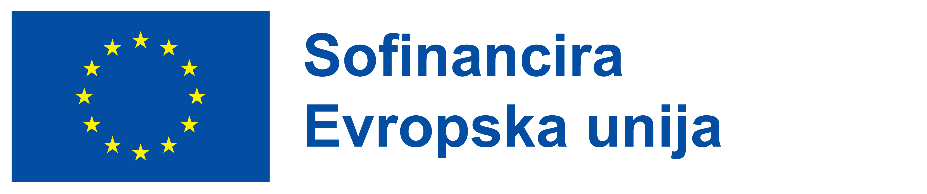 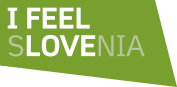 Velikost regij, sredstva in število konzorcijev
Velikost statistične regije je določena glede na število prebivalcev:
velike regije (nad 200.000 prebivalcev) so: gorenjska, osrednjeslovenska, podravska in savinjska,
srednje regije (75.000 do 200.000 prebivalcev) so: goriška, obalno-kraška, pomurska in jugovzhodna Slovenija in
majhne regije (do 75.000 prebivalcev) so: koroška, posavska, primorsko-notranjska in zasavska.
KRVS
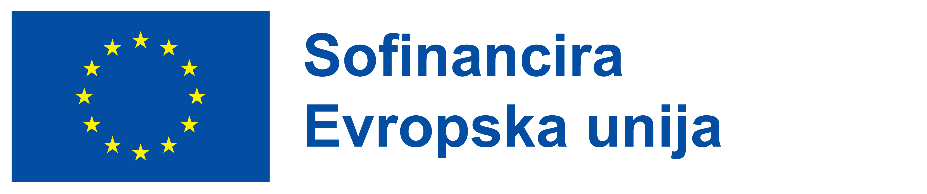 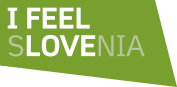 Velikost regij, sredstva in število konzorcijev
KRZS
Vsebina in priprava vloge
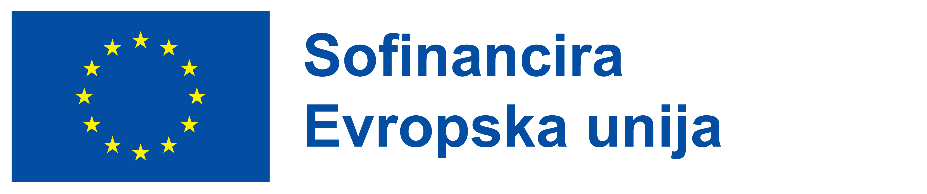 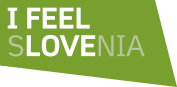 Besedilo javnega razpisa
Navodila za pripravo vloge
Prijavni obrazec, h kateremu se priloži pogodba o zaposlitvi strokovnega delavca po ZIO-1
Priloge k Prijavnemu obrazcu
Finančni načrt 
Zahteve glede spremljanja, poročanja in vrednotenja doseganja ciljev in kazalnikov na javnem razpisu Temeljne kompetence 2023-2029
2A Splošna pojasnila spremljanja in zahteve glede spremljanja in poročanja
2B Vprašalnik za spremljanje podatkov o udeležencih
3. izpis iz AJPES-a ali fotokopija ustanovitvenega akta, iz katerega je razvidno, da imajo 
prijavitelj in konzorcijski partnerji opredeljeno dejavnost izobraževanja odraslih
4. Izjava strokovnega aktiva o ustreznosti neformalnega izobraževalnega programa za odrasle (NIPO)
5. Načrtovani programi Kompetence 2023-2029
6. Vzorec pogodbe o sofinanciranju
7. Vzorec konzorcijske pogodbe
8. Obračun stroška na enoto za vodenje konzorcija (SSE vodenje konzorcija)
9. Obračun stroška na enoto za izvedbo programa na udeleženca na uro (SSE programi)
10. Obračun stroška na enoto za izvajanje izpitov (SSE izpiti)
11. Varovanje osebnih podatkov
12. Označba ovojnice Kompetence 2023-2029
13. Ocenjevalni list postopek izbora
14. Ocenjevalni list ocenjevanje projekta po merilih javnega razpisa Kompetence 2023-2029
15. Navodila Ministrstva za izobraževanje, znanost in šport za izvajanje operacij evropske kohezijske politike v programskem obdobju 2014-2020, dostopna na spletni strani: https://www.gov.si/drzavni-organi/ministrstva/ministrstvo-za-izobrazevanje-znanost-in-sport/o-ministrstvu/sluzba-za-izvajanje-kohezijske-politike/#e33077
16. Navodila organa upravljanja o upravičenih stroških za sredstva evropske kohezijske politike v programskem obdobju 2021-2027, dostopna na spletni strani: https://evropskasredstva.si/app/uploads/2023/04/NUS-2021-2027_verzija_1.0_P.pdf
17.Navodila za uporabo informacijskega sistema e-MA, dostopna na spletni strani: https://navodila.ema.arr.gov.si/confluence/display/EUD/Navodila+za+uporabo+IS+e-MA
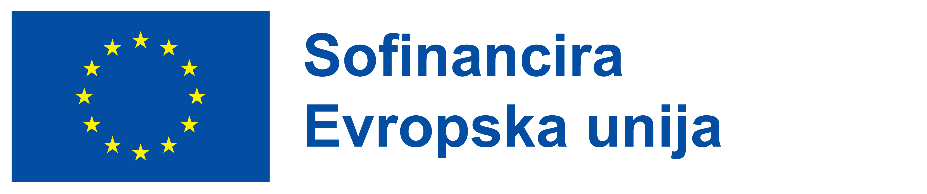 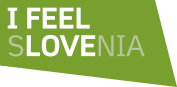 Formalno popolna vloga
Prijavni obrazec, h kateremu se priloži pogodba o zaposlitvi strokovnega delavca po ZIO-1
Prilogo 1: Finančni načrt
Prilogo 4: Izjava strokovnega aktiva o ustreznosti neformalnega izobraževalnega programa za odrasle (NIPO)
Prilogo 5: Načrtovani programi Kompetence 2023-2029
Prilogo 7: Konzorcijska pogodba
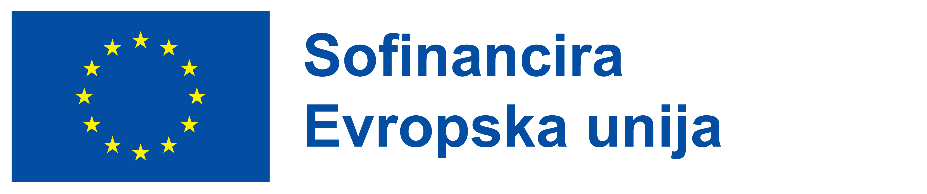 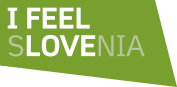 Način in rok za oddajo vlog
Rok za oddajo vlog za dodelitev sredstev je 3. 11. 2023 do 14. ure
V fizični obliki -  Ministrstvo za vzgojo in izobraževanje, Masarykova 16, 1000 Ljubljana, z vidno oznako »NE ODPIRAJ - prijava na javni razpis Temeljne kompetence 2023-2029.

V elektronski obliki -  na naslov kompetence.mvi@gov.si  vloga podpisana s kvalificiranim elektronskim podpisom. V polje ‘zadeva’ elektronskega sporočila se vpiše: »NE ODPIRAJ - Prijava na javni razpis Temeljne kompetence 2023-2029.
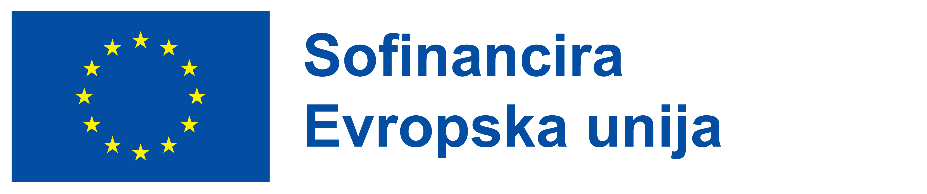 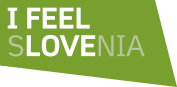 Razpoložljiva sredstva javnega razpisa Kompetence 2023-2029: do 37.000.000,00 EUR
KRZS: 40 % (40 % EU, 60 % SLO)
 (14.800.000,00 EUR)
KRVS: 60 % (85 % EU, 15 % SLO)
(22.200.000,00 EUR)
Obdobje izvajanja operacij: od 13. 10. 2023 -  30. 6. 2029

Obdobje upravičenosti stroškov: 13. 10. 2023 -  30. 6. 2029

Obdobje upravičenosti izdatkov (datum plačila računov): 13. 10. 2023 - 31. 7. 2029.
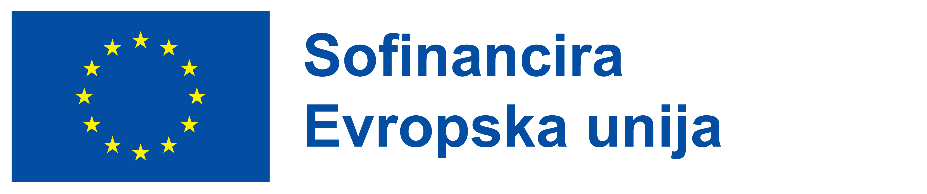 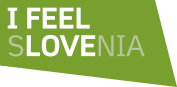 Izvedbenim načrtom Programa evropske kohezijske politike v obdobju 2021–2027 v Sloveniji, št. 23/2
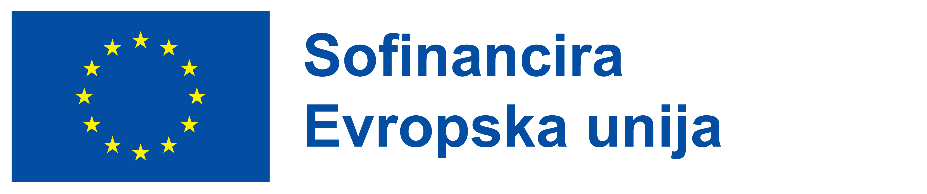 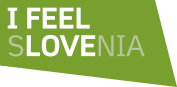 Okvirna načrtovana sredstva za KRVS po letih
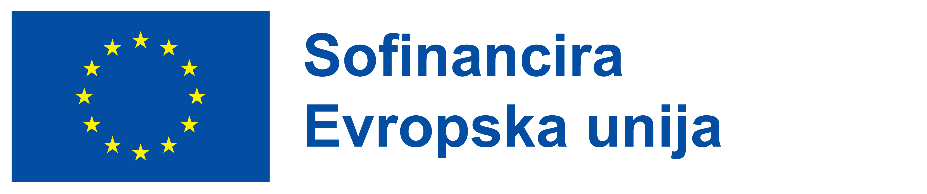 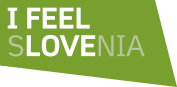 Okvirna načrtovana sredstva za KRZS po letih
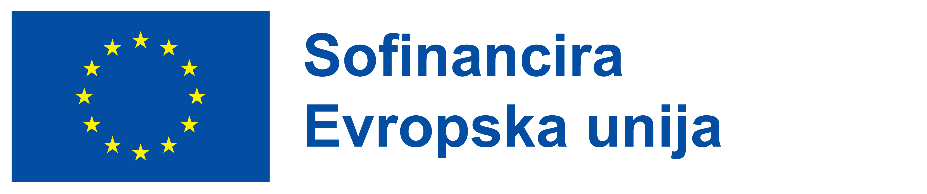 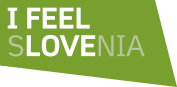 UPRAVIČENI STROŠKI
strošek na enoto za vodenje konzorcija (SSE vodenje konzorcija),
stroški informiranja in komuniciranja (organizacija zaključne konference, stroški izdelave ali nadgradnje spletne strani posameznega konzorcija, stroški oglaševalskih storitev in stroški objav, stroški oblikovanja, priprave na tisk, tisk in dostava gradiv, drugi stroški informiranja in komuniciranja),
strošek na enoto za izvedbo programa na udeleženca na uro (SSE programi),
strošek na enoto za izvajanje izpitov (SSE izpiti), 
davek na dodano vrednost.
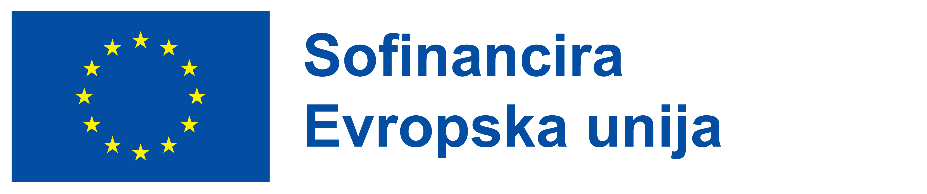 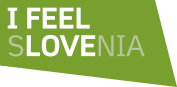 UPRAVIČENI STROŠKI
Metodologija za določitev višine poenostavljenih oblik stroškov skladno s točko (b) prvega odstavka in s točko (d) 3. odstavka 53. člena Uredbe (EU) 2021/1060 določa:
SSE vodenje konzorcija v višini 23,73 EUR na efektivno uro,
SSE programi v višini 9,25 EUR na uro na udeleženca programa,
SSE izpiti v višini 128,70 EUR na izpit.
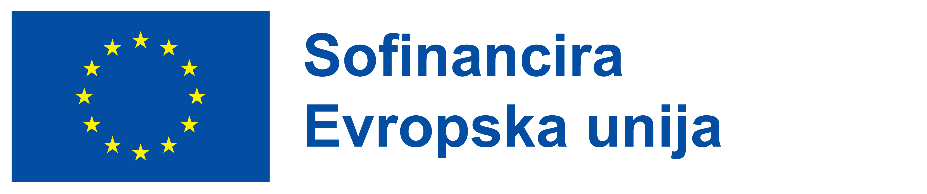 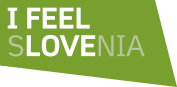 UPRAVIČENI STROŠKI ZA POSLOVODEČEGA PARTNERJA V KONZROCIJU
SSE vodenje konzorcija 
stroški dela (plače, prispevki, dajatve in vsa povračila v zvezi z delom, ob upoštevanju odsotnosti z dela) in posredne stroške po pavšalni stopnji v višini 15 % na neposredne stroške osebja,
za zaposlene strokovne delavce na delovnih mestih: 
organizator izobraževanja odraslih,
učitelj,
drugi strokovni delavec.
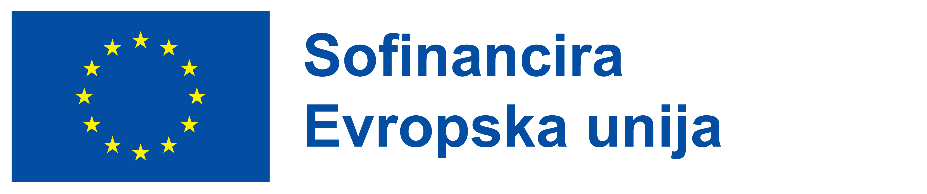 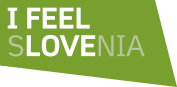 Dokazila za upravičenost SSE vodenje konzorcija
pogodba o zaposlitvi ali drugi pravni akt, iz katerega je razvidno, da je vodja konzorcija zaposlen na enem izmed naslednjih delovnih mestih: organizator izobraževanja odraslih, učitelj ali drugi strokovni delavec,
poročilo (časovnica) o opravljenih nalogah na operaciji Kompetence 2023-2029, 
obračun stroška SSE vodenje konzorcija na efektivno uro (Priloga 8).

Mejnik revidiranja SSE vodenje konzorcija
če se vrednost SSE vodenje konzorcija na podlagi vsakoletnih revidiranih podatkov spremeni za več kot 5 %, se za izvedene aktivnosti od 1. januarja prihodnjega leta, upošteva nova vrednost.
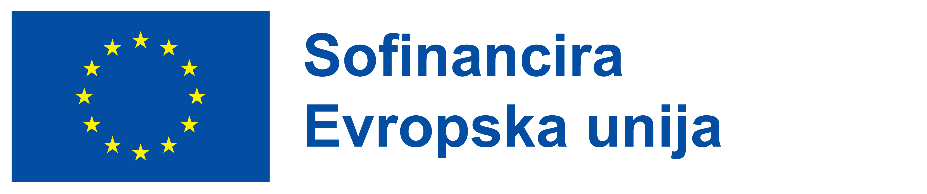 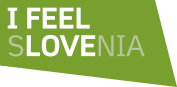 Točka 13 „človeški viri za vodenje konzorcija“ prijavnega obrazca
[1]
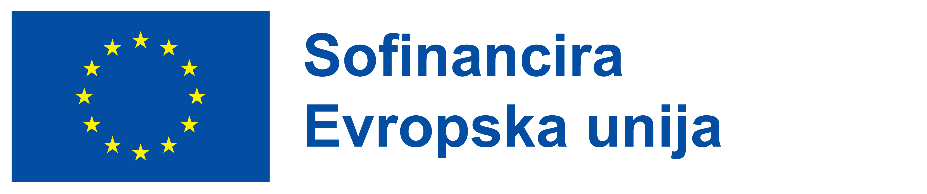 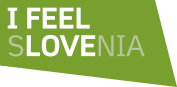 Primer zaposlitev strokovnega delavca

Leto 2023:    100 efektivnih ur
Leto 2024: 1.651 efektivnih ur 
Leto 2025: 1.651 efektivnih ur 
Leto 2026: 1.651 efektivnih ur 
Leto 2027: 1.651 efektivnih ur 
Leto 2028: 1.651 efektivnih ur 
Leto 2029:   825 efektivnih ur _________________________________________________________________
Skupaj:     9.180 efektivnih ur

IZRAČUN: 9.180 efektivnih ur x 23,73 EUR = 217.841,40 EUR
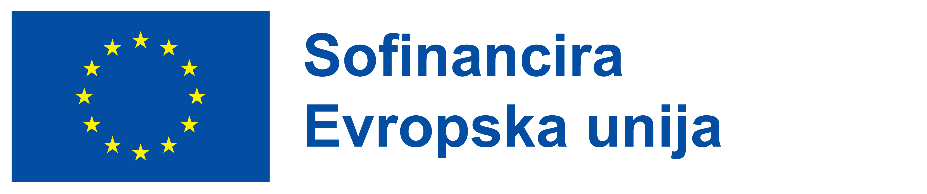 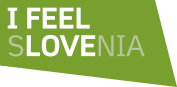 UPRAVIČENI STROŠKI ZA POSLOVODEČEGA PARTNERJA V KONZROCIJU
Stroški informiranja in komuniciranja
organizacijo zaključne konference, 
stroške izdelave ali nadgradnje spletne strani posameznega konzorcija, 
stroške oglaševalskih storitev in stroški objav, 
stroške oblikovanja, priprave na tisk, tisk in dostava gradiv, 
druge stroške informiranja in komuniciranja.

Davek na dodano vrednost 
se uveljavlja za stroške informiranja in komuniciranja ter je za operacije do 5 mio EUR upravičen v celoti.
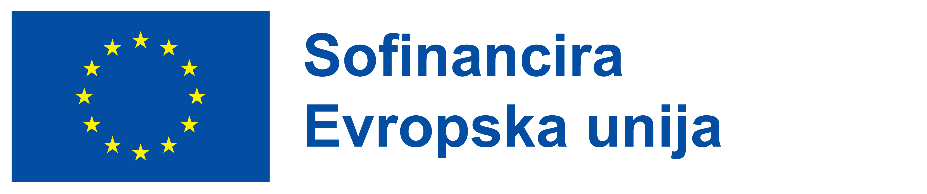 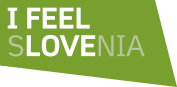 UPRAVIČENI STROŠKI ZA VSE KONZORCIJSKE PARTNERJE, VKLJUČNO S POSLOVODEČIM PARTNERJEM V KONZROCIJU
SSE PROGRAMI
vsi stroški za izvajanje javnoveljavnih in neformalnih izobraževalnih programov za odrasle  (neposredni stroški osebja za izvajanje in organizacijo programov), 
stroški promocije za namene pridobivanja udeležencev v programe,
materialni stroški potrebni za izvedbo programov.
[Speaker Notes: V SSE PROGRAMI so vključeni vsi stroški za izvajanje javnoveljavnih in neformalnih izobraževalnih programov za odrasle, ki vključujejo neposredne stroške osebja za izvajanje in organizacijo programov, stroške promocije za namene pridobivanja udeležencev v programe ter materialne stroške, ki so potrebni za izvedbo programov.]
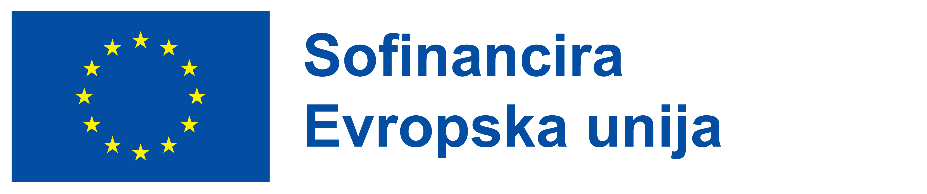 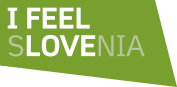 Dokazila za upravičenost SSE programi
izjava strokovnega aktiva o ustreznosti izobraževalnega programa, v kolikor le-ta ni javnoveljaven (Priloga 4),
v primeru, da se programi izvajajo s fizično prisotnostjo, podpisane liste prisotnosti udeležencev v programih,
v primeru, da se programi izvajajo na daljavo oziroma v kombinirani obliki (fizična prisotnost in na daljavo), dokazilo o opravljenem izobraževanju oziroma usposabljanju udeležencev (npr. dokazilo o registraciji prek spletne strani/portala, elektronski izpis udeležencev, seznam prijavljenih itd),
obračun izvedenih ur na udeleženca (Priloga 9).

Mejnik za revidiranje SSE programi
za izvedene aktivnosti prične nova vrednost SSE programi veljati z novim proračunskim letom, tj. s 1. januarjem.
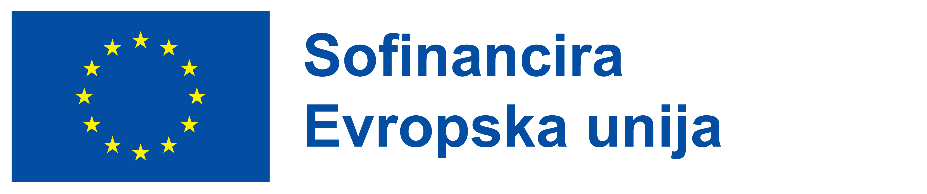 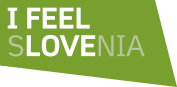 SSE IZPITI 
vključeni stroški izvajalcev za izvajanje izpitov, vključno s pripadajočim DDV.
sofinanciranje stroškov za enkratno opravljanje izpitov:
Slovenščina kot drugi in tuji jezik na vstopni ravni,
Slovenščina kot drugi in tuji jezik na osnovni ravni,
Slovenščina kot drugi in tuji jezik na višji ravni,
Slovenščina kot drugi in tuji jezik na ravni odličnosti,
Izpiti iz tujega jezika za odrasle,
Strokovna izpita iz upravnega postopka.
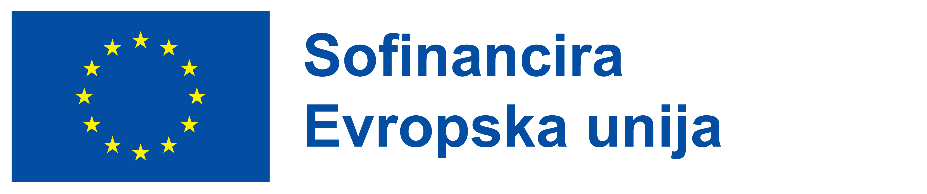 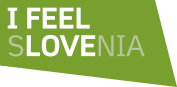 Dokazila za upravičenost SSE izpiti
potrdilo o enkratni udeležbi posameznika na izpitu (npr. dokazilo o uspešno/neuspešno opravljenem izpitu, v primeru, da izpita ne izvaja poslovodeči partner v konzorciju ali konzorcijski partner, se lahko priloži izjava izvajalca izpita, da je posameznik pristopil k izpitu),
dokazilo o uspešno opravljenem programu v Kompetence 2023-2029 za posameznega udeleženca (npr. potrdilo o uspešno opravljenem programu, obračun SSE programi), 
obračun SSE izpiti (Priloga 10).

Mejnik za revidiranje SSE izpiti
če se vrednost SSE izpiti na podlagi revidiranih podatkov spremeni za več kot 5 %, se za izvedene aktivnosti od 1. januarja leta 2027 upošteva nova vrednost.
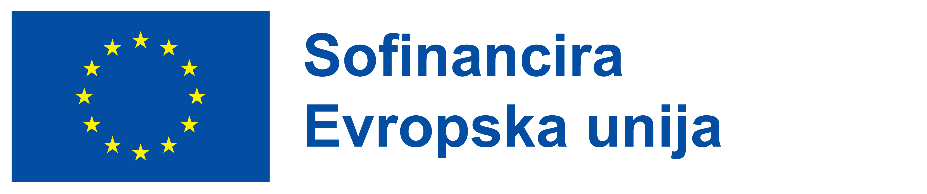 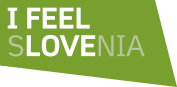 Finančni načrt
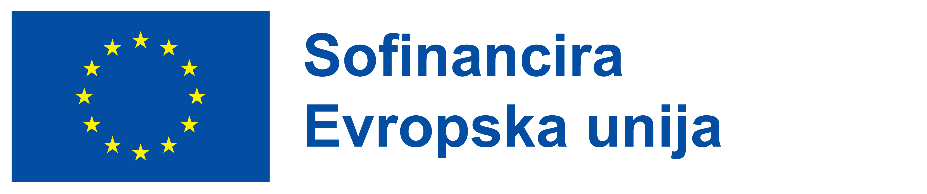 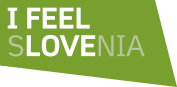 Finančni načrt
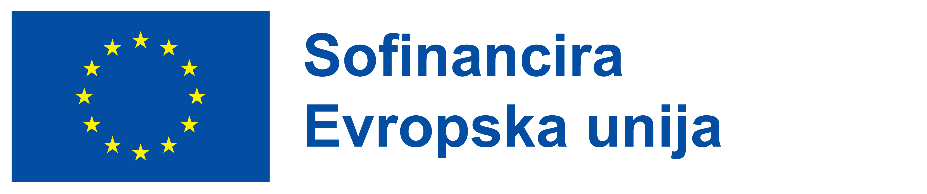 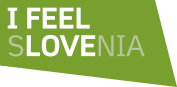 Portal - Evropska sredstva
Ključni dokumenti - Evropska sredstva
Navodila in smernice - Evropska sredstva
Služba za evropska sredstva | GOV.SI
Izhodišča za pripravo javnoveljavnih izobraževalnih programov za odrasle | Andragoški center Republike Slovenije (acs.si)
Izobraževanje odraslih po izobraževalnih programih, oblikovanih posebej za odrasle | GOV.SI
Javni razpis Temeljne kompetence 2023-2029 (gov.si)
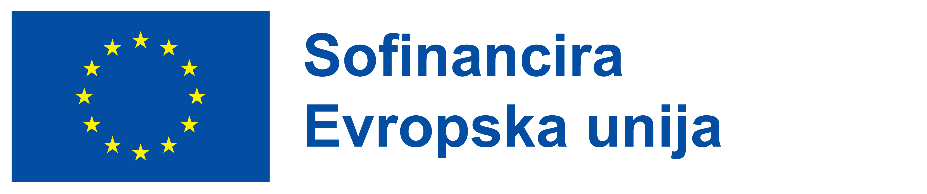 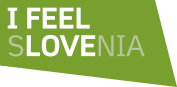 Dodatna vprašanja

vsak delovnik med 9. uro in 10. uro na tel. št. 01/ 400–5258
maja.kobal-merkun@gov.si => zadeva „vprašanje za JR Kompetence 2023-2029“
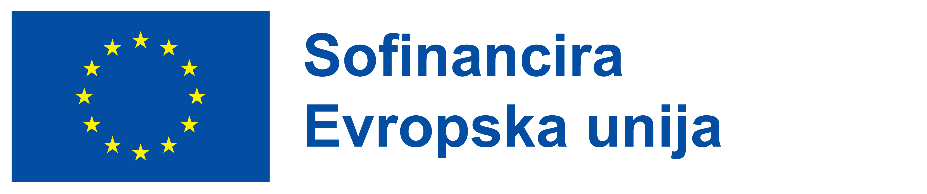 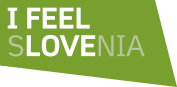 Želimo vam uspešno prijavo